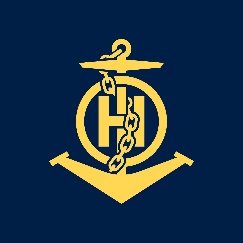 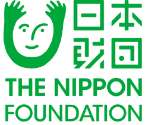 IHO – NIPPON FOUNDATION
ALUMNI SEMINAR
FIJI HYDROGRAPHIC OFFICE
ABEL PHILIP RONALD LAGIVOLA
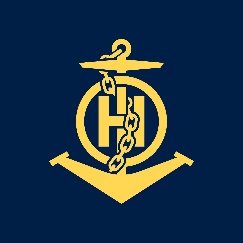 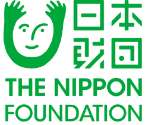 IHO – NIPPON FOUNDATION
ALUMNI SEMINAR
Self introduction
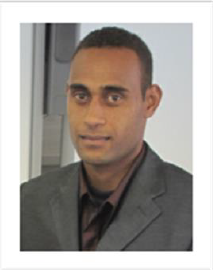 Please put your photo here!
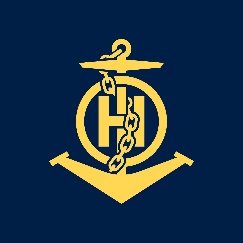 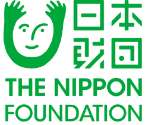 IHO – NIPPON FOUNDATION
ALUMNI SEMINAR
My career path and projects / Achievements
My aspiration is to excel in my current role and some day lead FHOs Charting branch and enhance the capability of the Charting Team.
Current project involves the conversion of Fiji Chart Folio from local datum to the WGS 84 datum
Successful completion of the official Special Chart F6
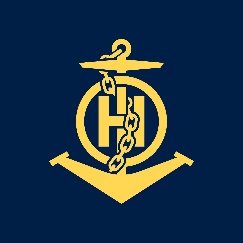 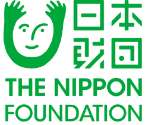 IHO – NIPPON FOUNDATION
ALUMNI SEMINAR
Lessons learned from CHART Course
Some of the lessons learnt are as follows
Importance of understanding the basic principles of chart production and appreciating the conventional methods of compilation
Always have a paper trail especially in this digital age
 The complexity and skill required to compile ENC cells
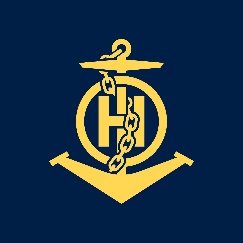 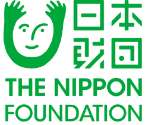 IHO – NIPPON FOUNDATION
ALUMNI SEMINAR
Suggestion for the future
Having an E-Based platform to enable alumni’s to discuss and share ideas, assist each other with issues/difficulties/limitations they face in their respective HO’s
THANK YOU